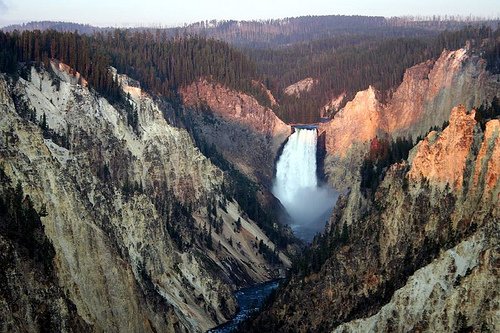 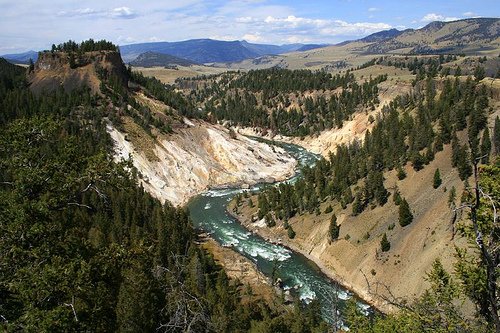 Йеллоустонский  национальный  парк
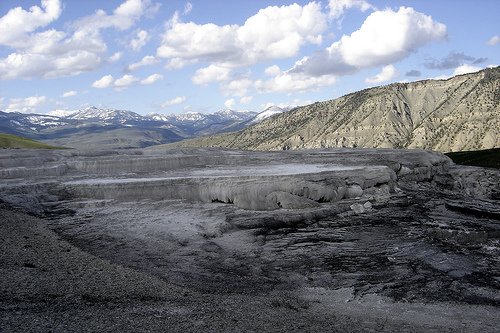 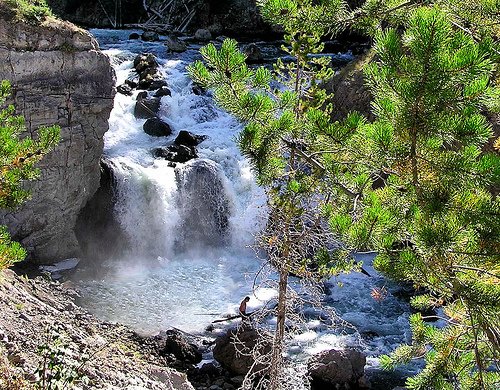 История
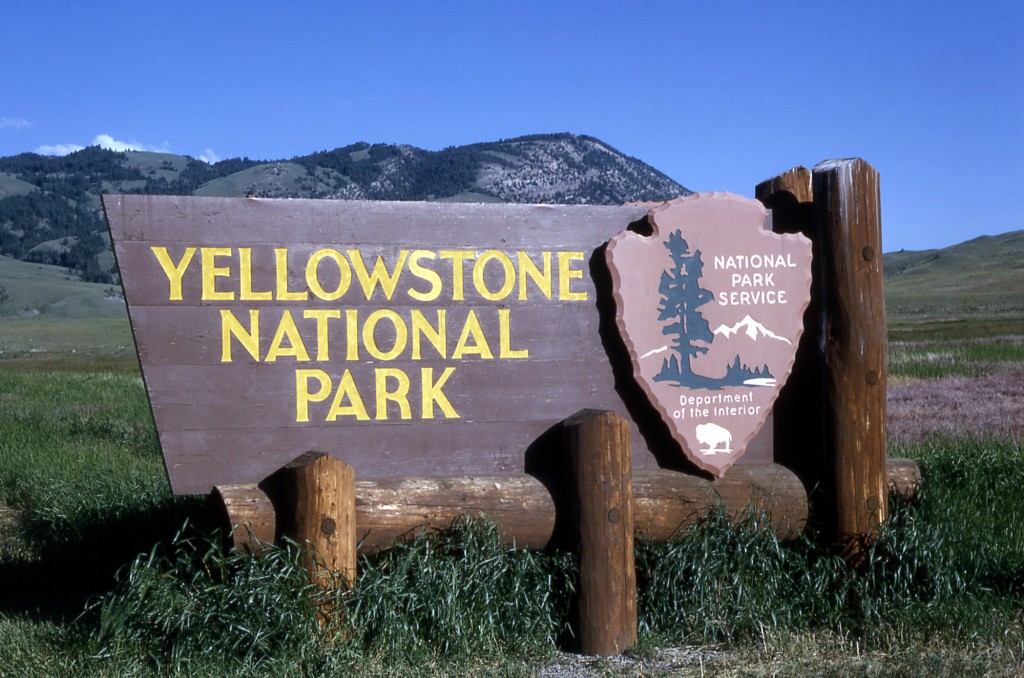 История создания
Йеллоустонский парк – первый в мире национальный парк. Он появился в соответствии с принятым конгрессом США законом в 1872 году.
Национальный парк занимает площадь 900 тыс. га на землях штатов Вайоминг, Айдахо, Монтана
Северный вход в национальный парк – Арка Рузвельта
Йеллоустонский магматический карман
Йеллоустон, известный своими горными системами,  гейзерами, лесами 
и медведями гризли, на самом деле является бомбой, взорвавшись, на Земле наступит «ядерная зима»
Скалистые горы – 
район активной сейсмичности.
Им свойственны вулканы, 
гейзеры, землетрясения, разломы земной коры.
Каждый год в парке происходят тысячи землетрясений магнитудой более 6 баллов.
Йеллоустонские пейзажи
Скалистые горы – сердце Кордильер
Парк расположен в самом центре Скалистых гор, в районе, где берут начало реки Миссури и Йелоустон, на северо-западе Америки, на стыке трёх штатов. Это райское местечко туристы называют ещё Страной чудес, а индейцы именовали когда-то Страной льда, огня, воды и вертящегося дыма.
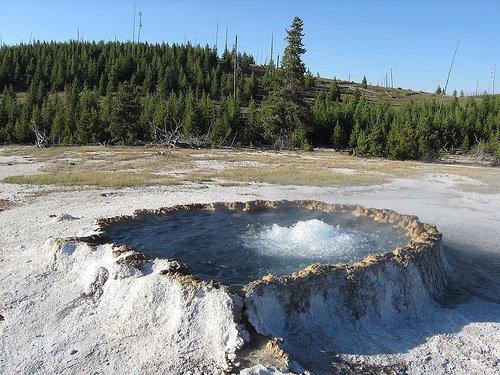 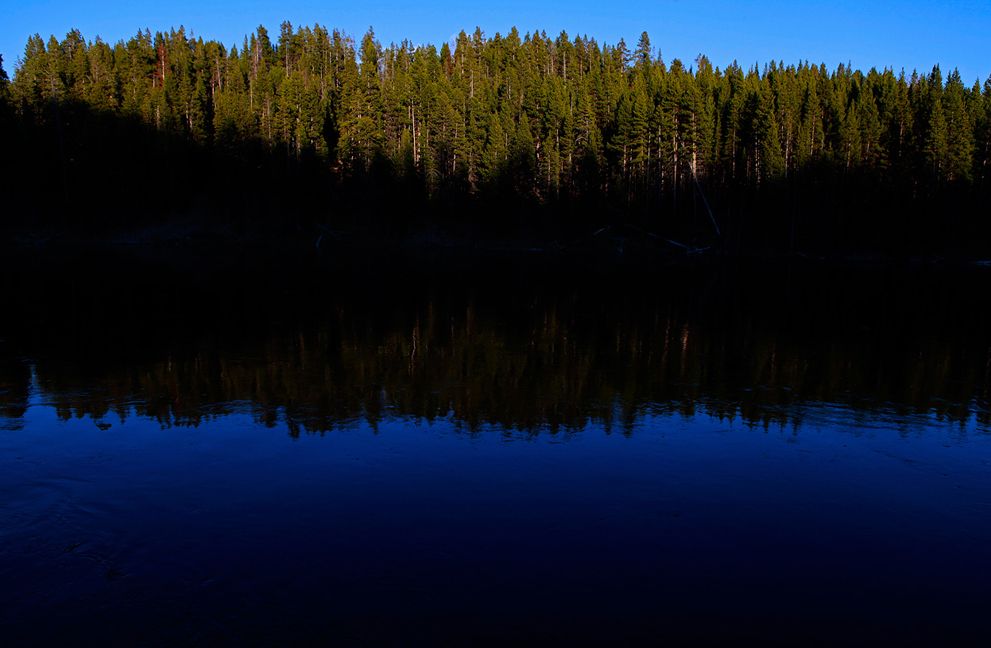 Индейцы рассказывали пришедшим в Северную Америку первым колонистам об этой удивительной стране, которая находилась на краю бесконечной прерии за отвесными хребтами Скалистых гор. Они говорили, что в той стране много золота, драгоценных камней.
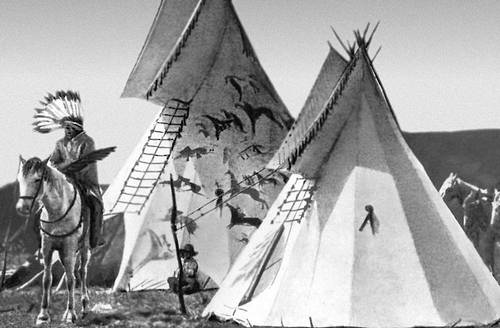 Пришедший в эту страну становится свидетелем необычайных явлений природы. Например, в облаках дыма, поднимающегося от самой земли, крутятся злые духи, они выбрасывают высоко в небо огромные водяные столбы и при этом так заразительно смеются и рыдают, что содрогается земля. Но этот край за Скалистыми горами недоступен для чужеземцев.
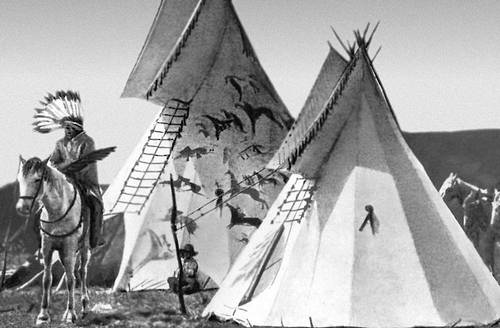 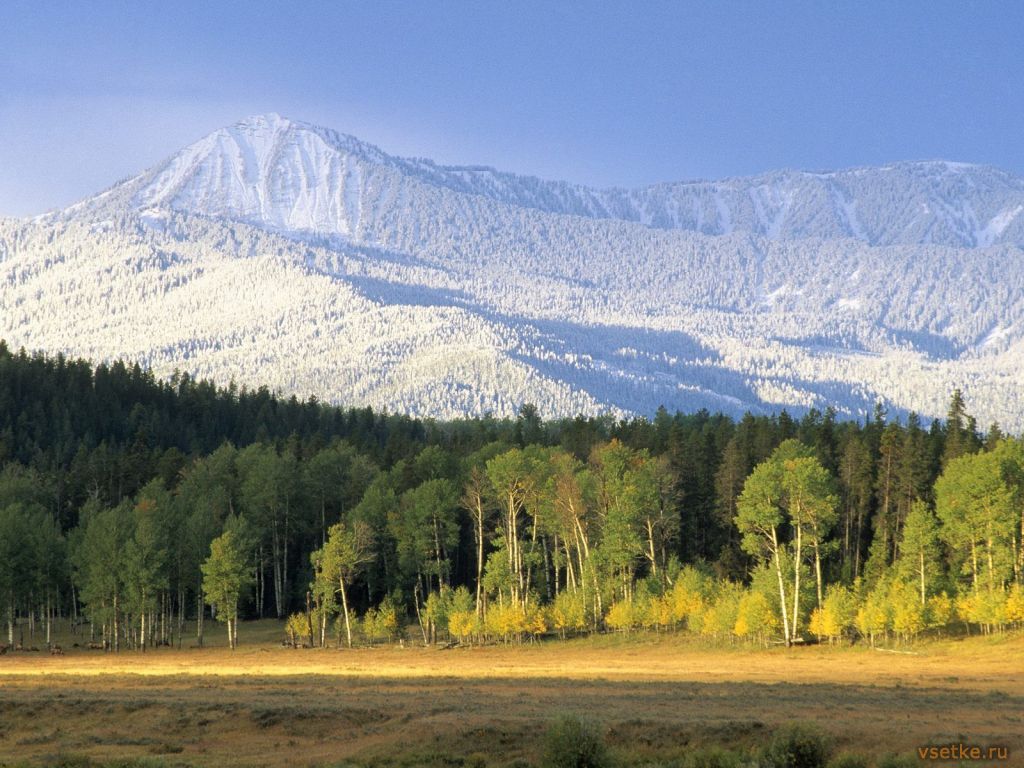 Особенности рельефа и климата
Национальный парк занимает площадь 888,7 тыс. га. Он получил название от реки Йеллоустон – «жёлтый камень». По территории парка проходит водораздел двух океанов.
Река Йеллоустон впадает в озеро Йеллоустон, площадью 36 тыс. га, глубиной до 90 м
Климат Йеллоустона ярко выраженный континентальный. Снег здесь может пойти в любой месяц года, кроме июля. Но даже в июле и августе, когда температура воздуха поднимается выше 25°, случаются пыльные бури, а вечера прохладны.
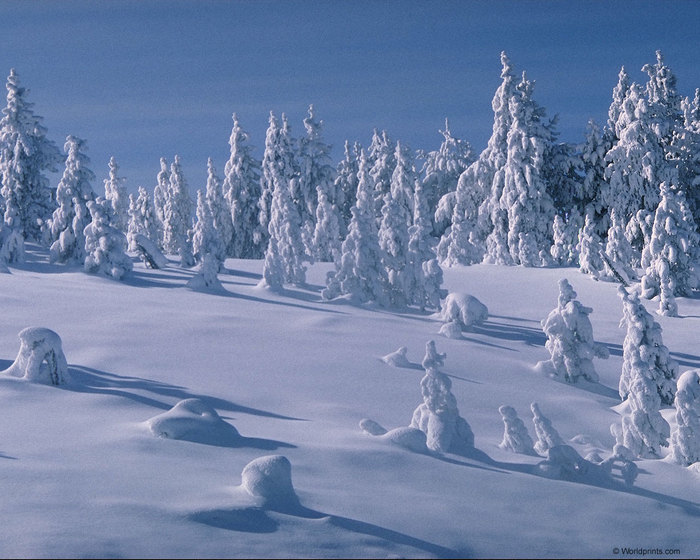 Парк представляет собой вулканическое плато высотой 2200-2500м над уровнем моря, окружённое хребтами гор высотой 3000-4000м. Склоны гор и плато покрыты хвойными лесами, на горах выше к небу – зона альпийских лугов. А ещё выше ледники и вечные снега.
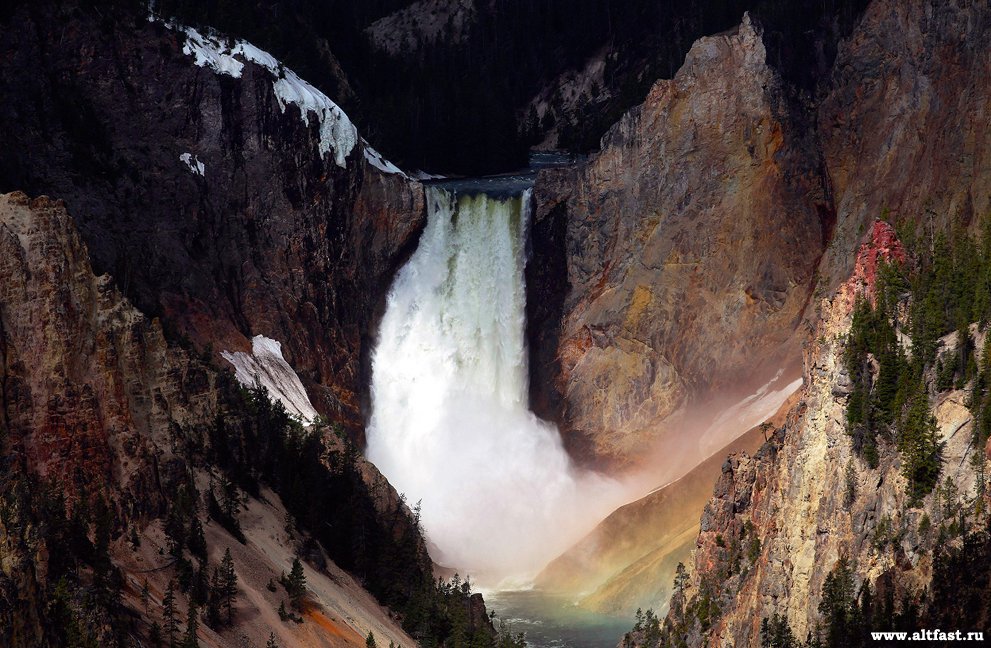 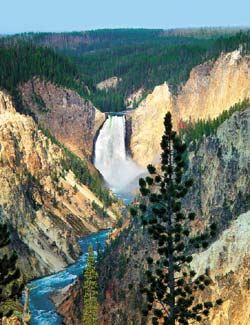 Флора и фауна
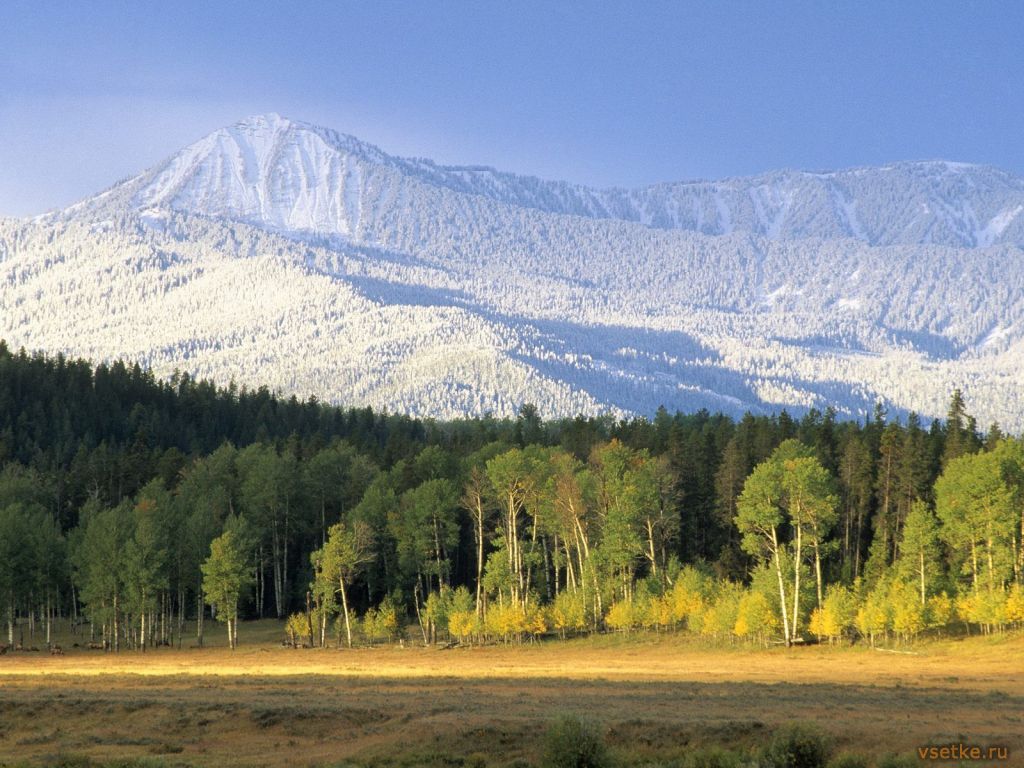 Территория парка покрыта хвойными лесами, где растут сосна, ель, пихта. Больше всего сосны скрученной. Есть и гибкая сосна, высокая и стройная  ель Энгельмана, дугласова пихта, голубая ель. Горная пихта встречается в верхнем лесном поясе.
    Можжевельник и золотистая смородина растут на полянах и опушках. Ольха и ивняк  обосновались  по  берегам рек.  На лугах цветут голубые люпины,  водосборы, колокольчики и др.
Богата фауна заповедника. В парке обитают чернохвостый олень, антилопа-вилорог, заяц, лиса, горностай, куница, красная белка. Благородный американский олень вапити так расплодился, что стал угрожать природе парка.
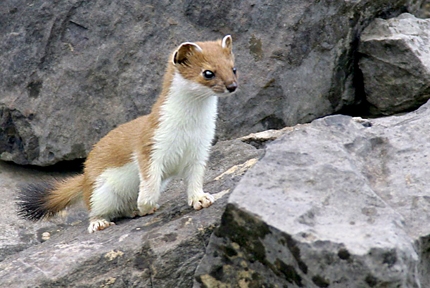 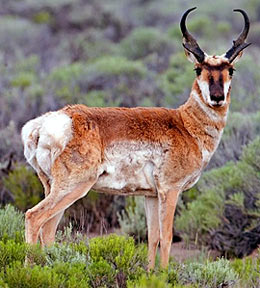 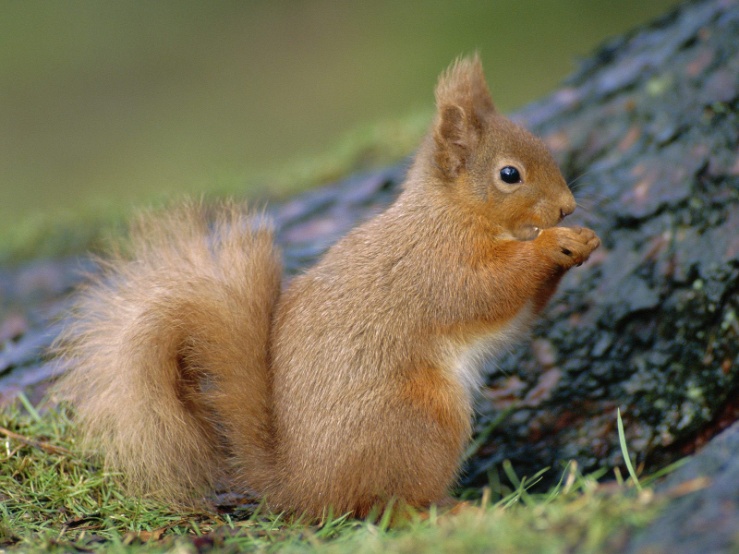 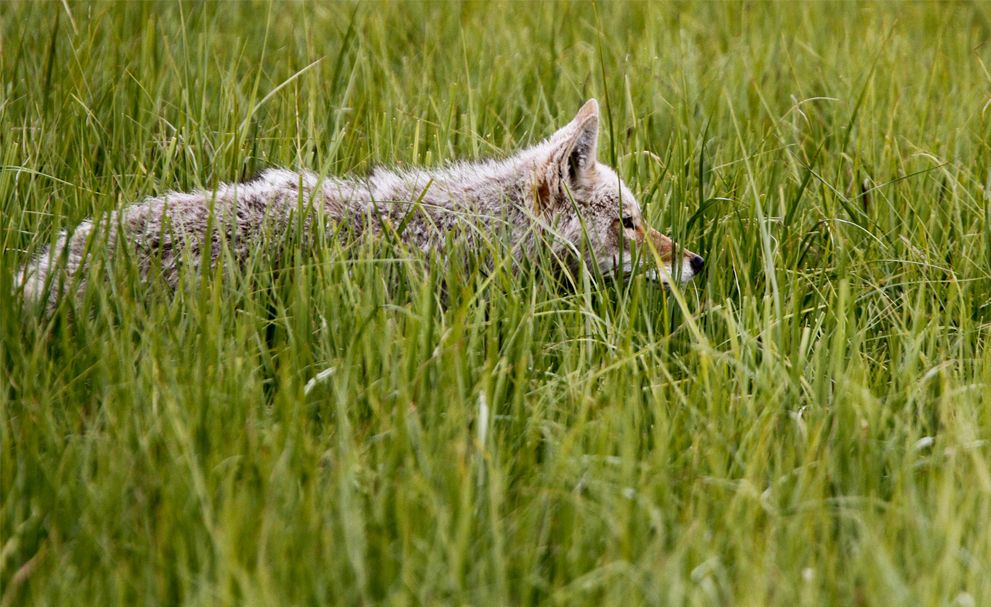 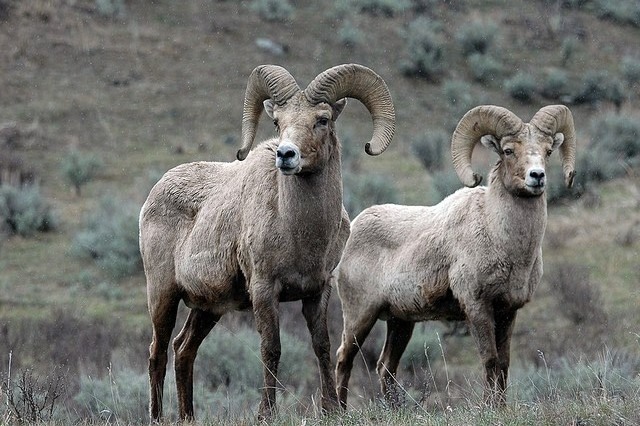 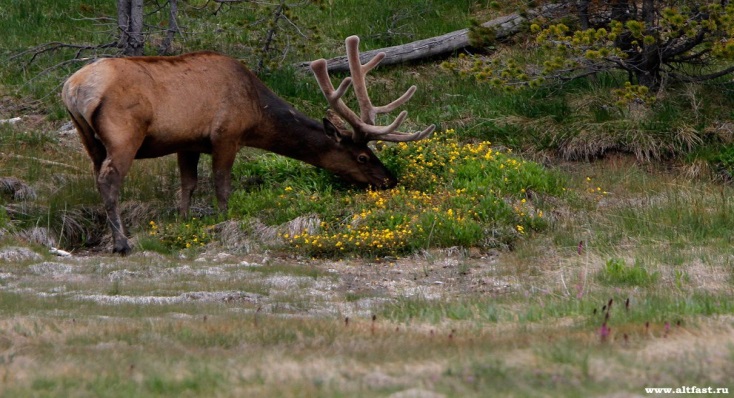 В северо-западной части парка обитают лоси. На горе Уошберн пасутся горные бараны. Утром или вечером на территории парка можно видеть древесного дикобраза. Есть несколько видов змей. В степной зоне парка живут сурки, бурундуки, суслики, другие грызуны. У озер - поселения бобров.
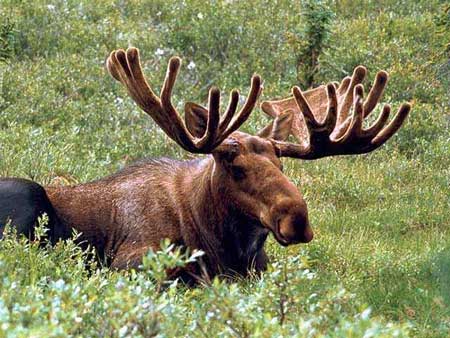 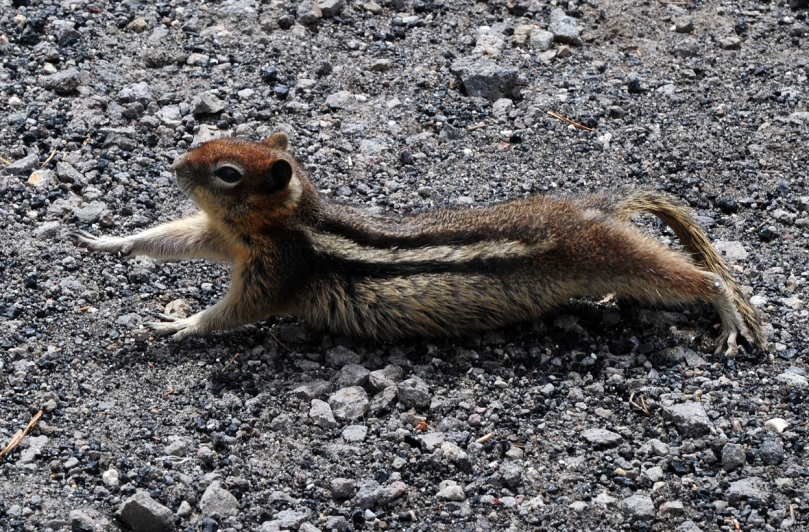 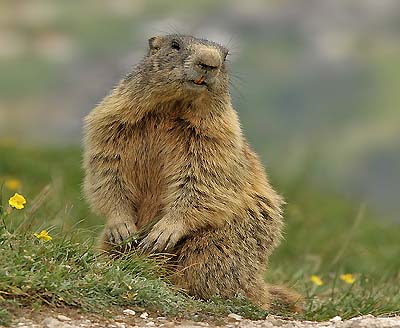 Бизоны – краса и гордость парка.
 Чтобы сохранить этих животных, правительство США дало указание выпустить в национальный парк 20 бизонов. Сейчас стадо бизонов насчитывает несколько сотен голов.
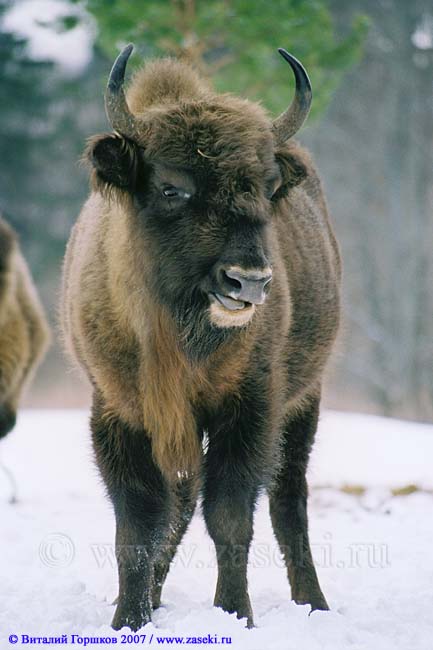 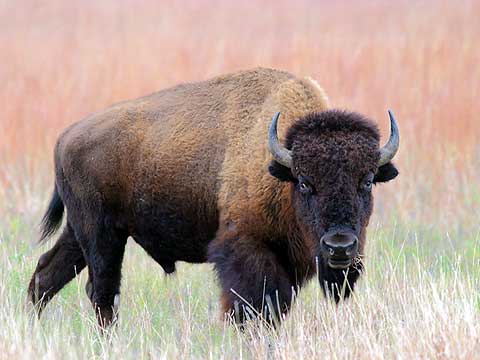 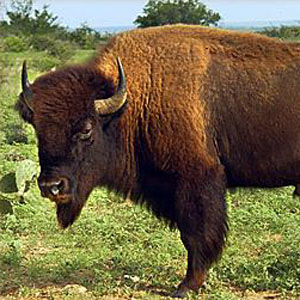 Из хищников в Йеллоустоне обитают медведь (черный и гризли), пума, рысь, росомаха, койот, волк.
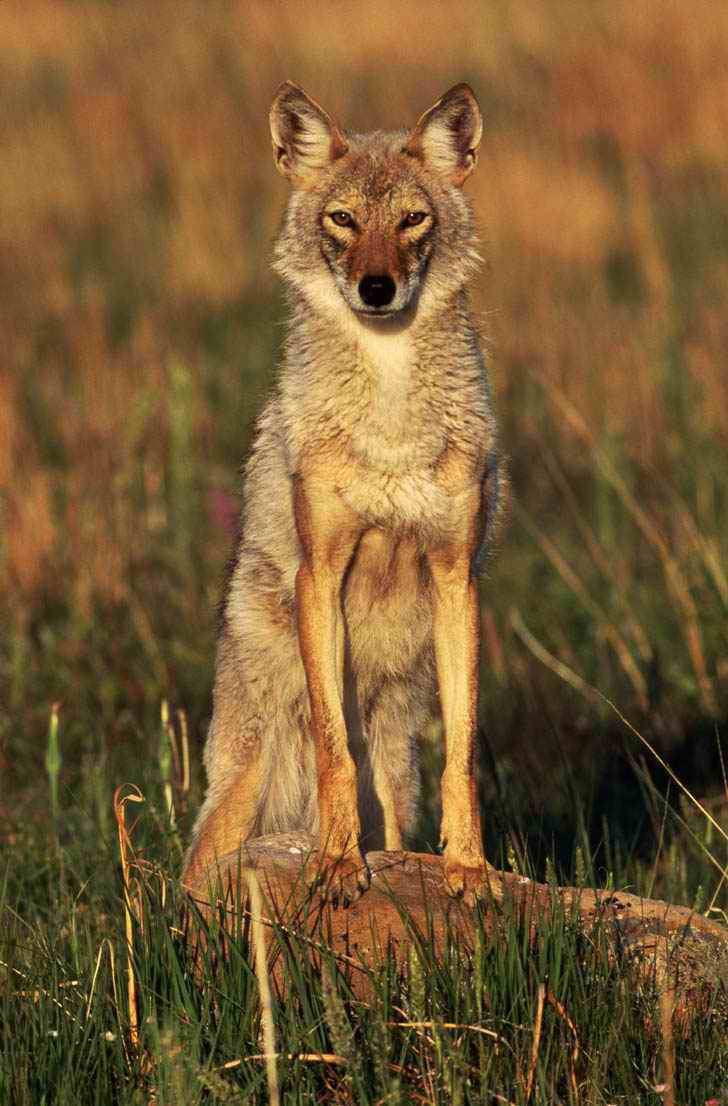 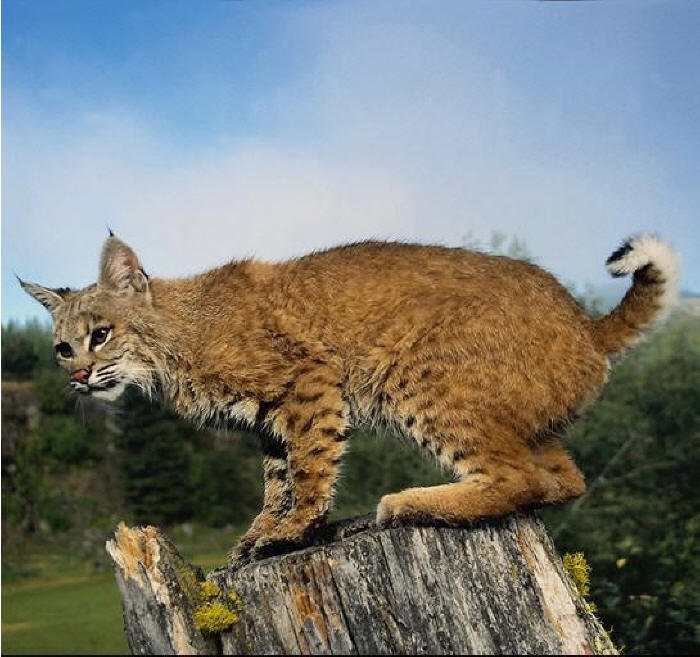 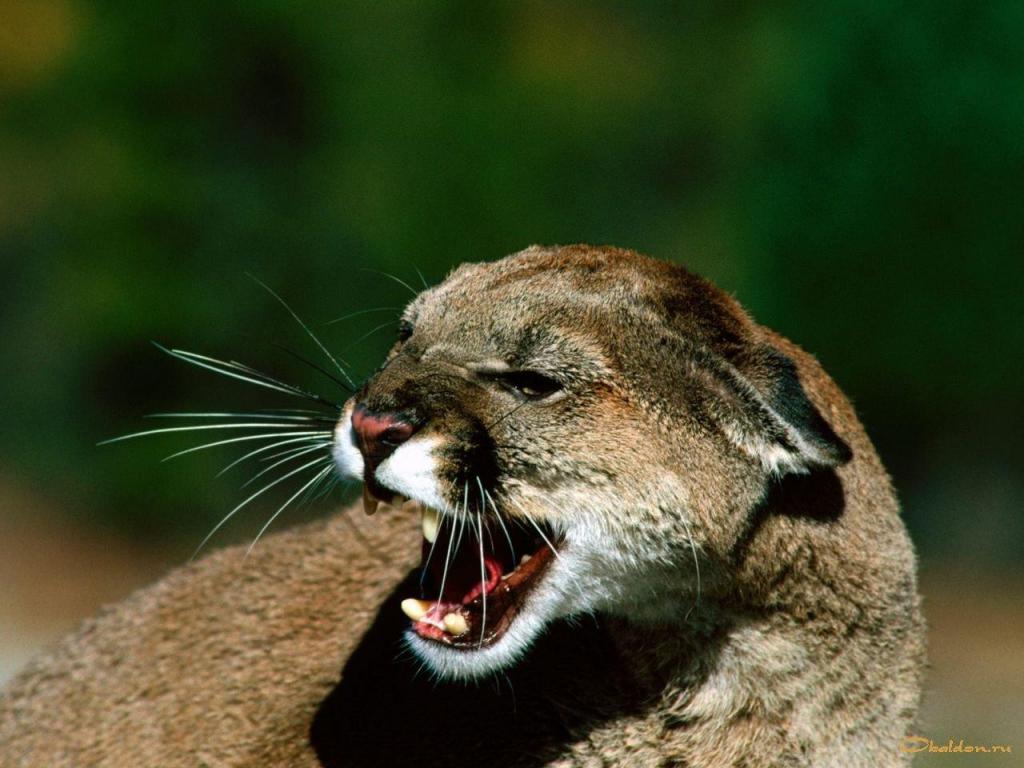 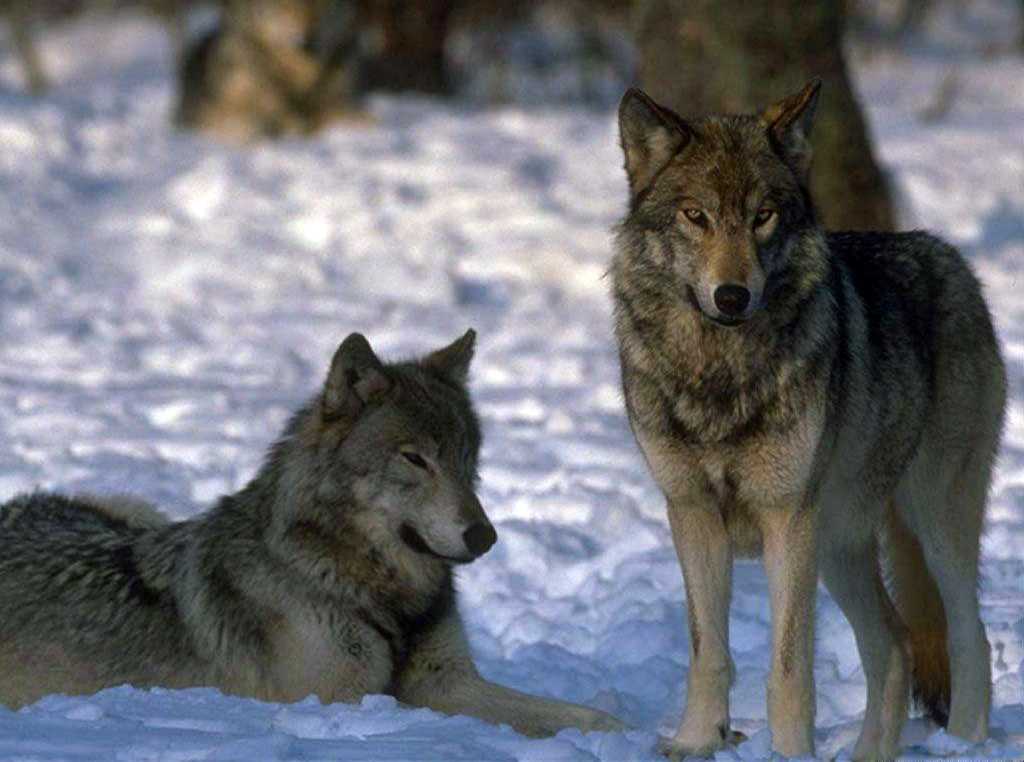 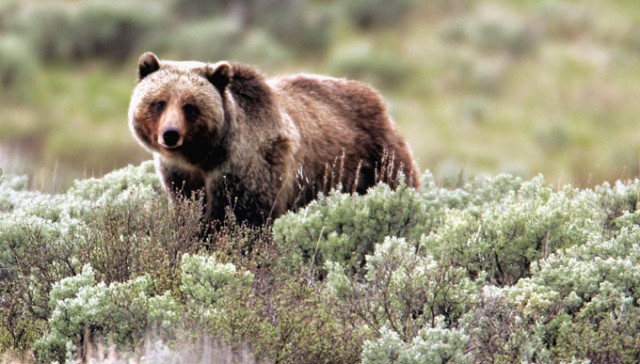 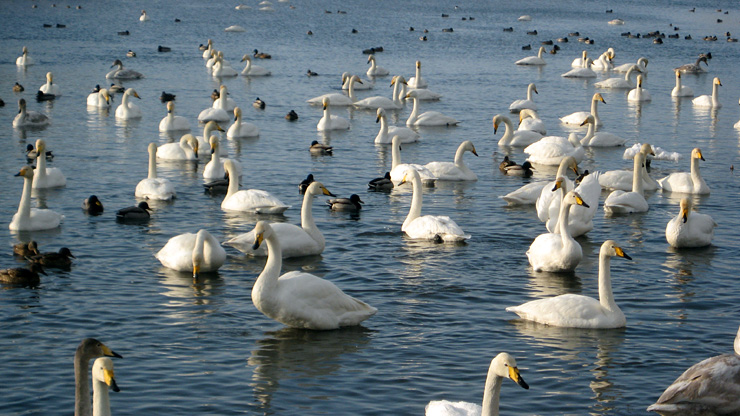 В национальном парке  встречается много водоплавающей птицы, среди них лебедь-трубач, также канадские сойки, воротничковые рябчики. Из мелких птичек обитают экзотичные западные танагры - ярко-желтые с красной головой, черными крыльями и хвостом, они любят сидеть у самой дороги. Нельзя не заметить сине-голубых дроздовых птиц. У рек селится американская оляпка. В северо-западной части парка можно встретить виргинского филина, бородатую неясыть и карликового сычика.
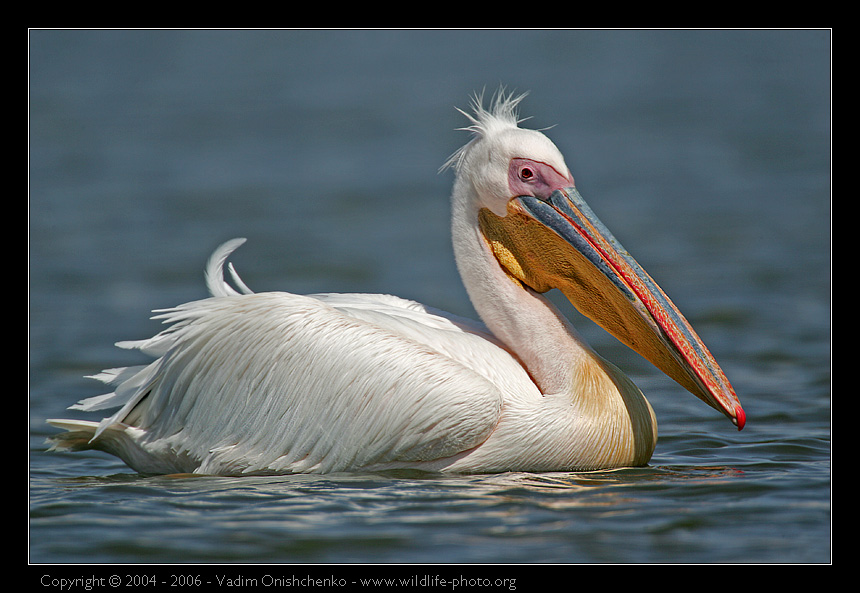 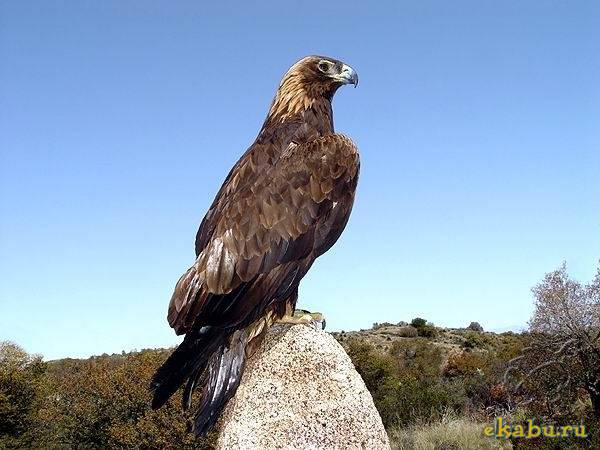 Беркут
Орлан белохвостый-
символ США
Пеликан
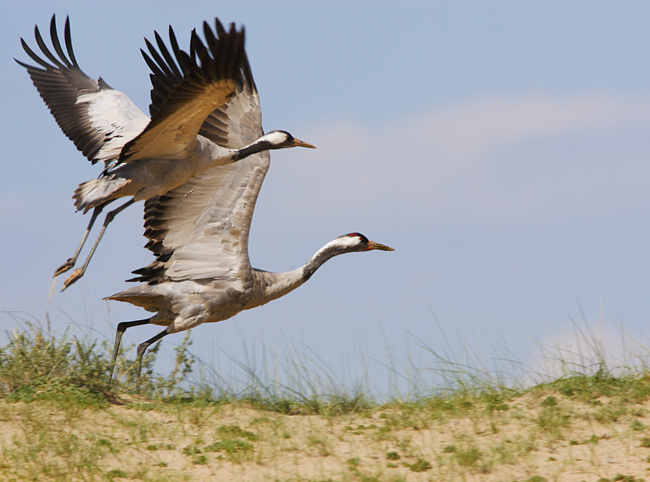 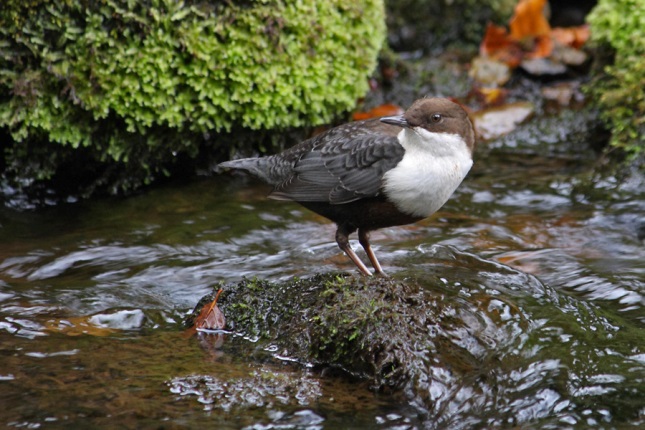 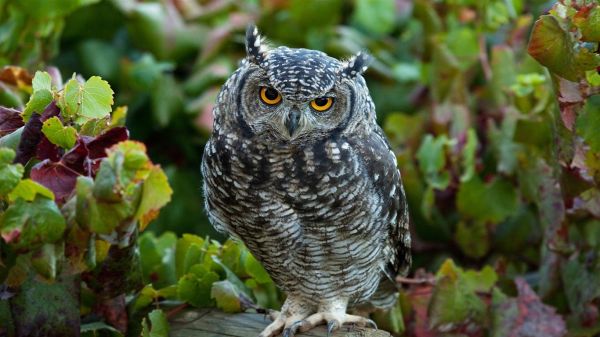 Журавль
Оляпка
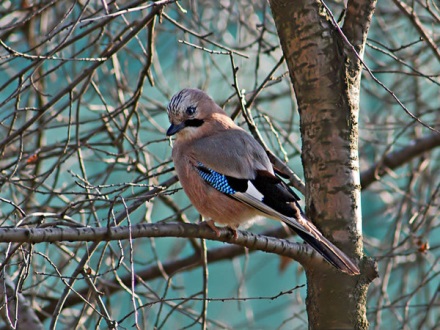 Филин
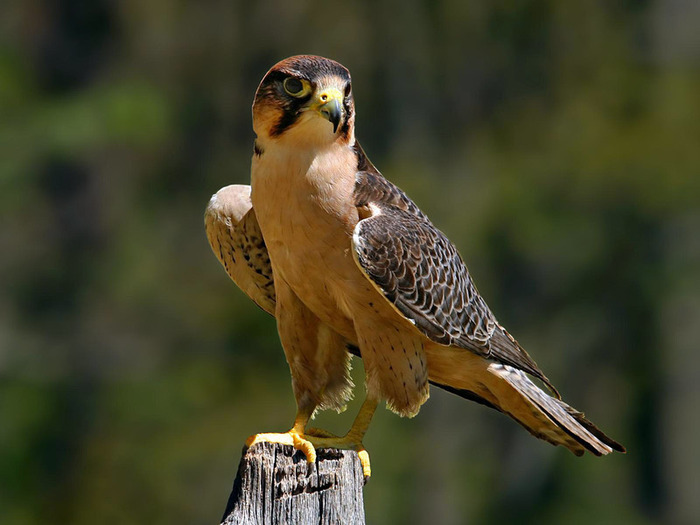 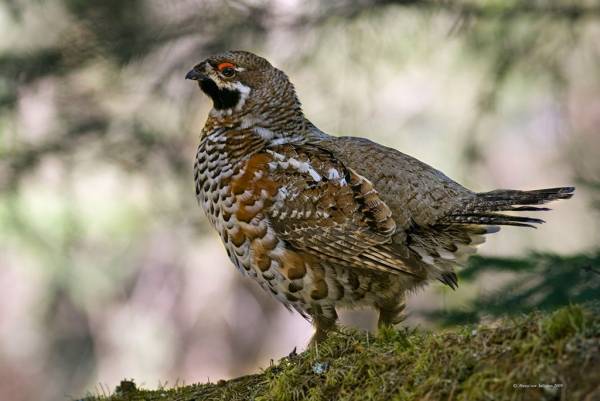 Сойка
Сокол
Рябчик
Над водами озера Йеллоустон парят калифорнийские чайки, населяют этот водоем кряквы и утки-каменушки, большие голубые цапли, американские болотные луни. Здесь создан резерват для большого белого пеликана.
    В Йеллоустонском озере разводят ценные породы рыб, например форель.
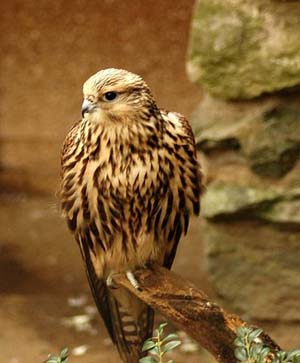 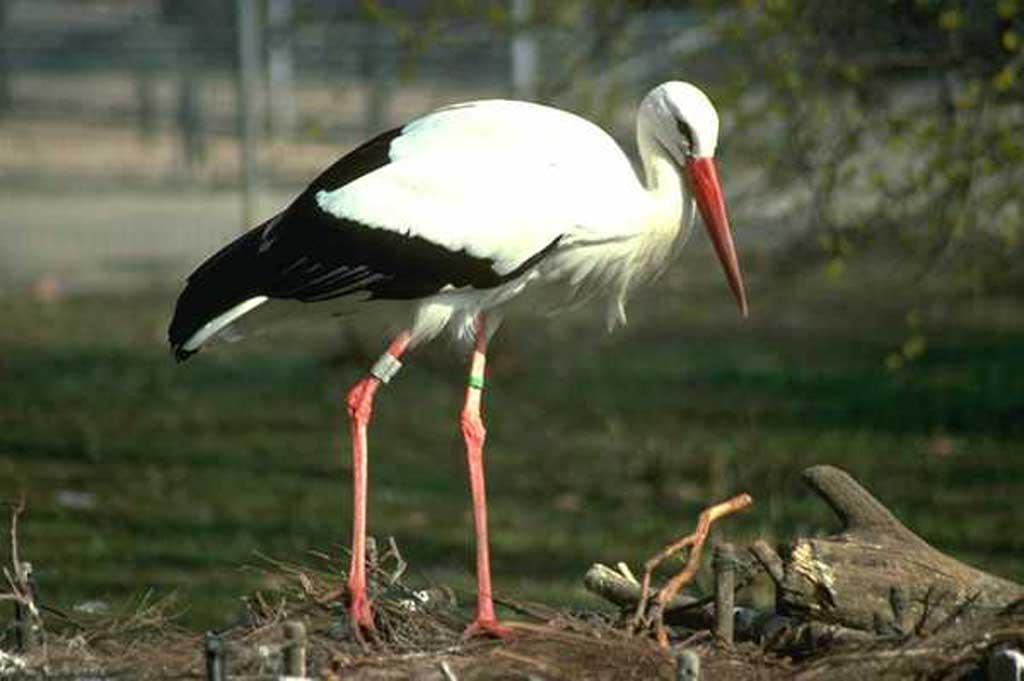 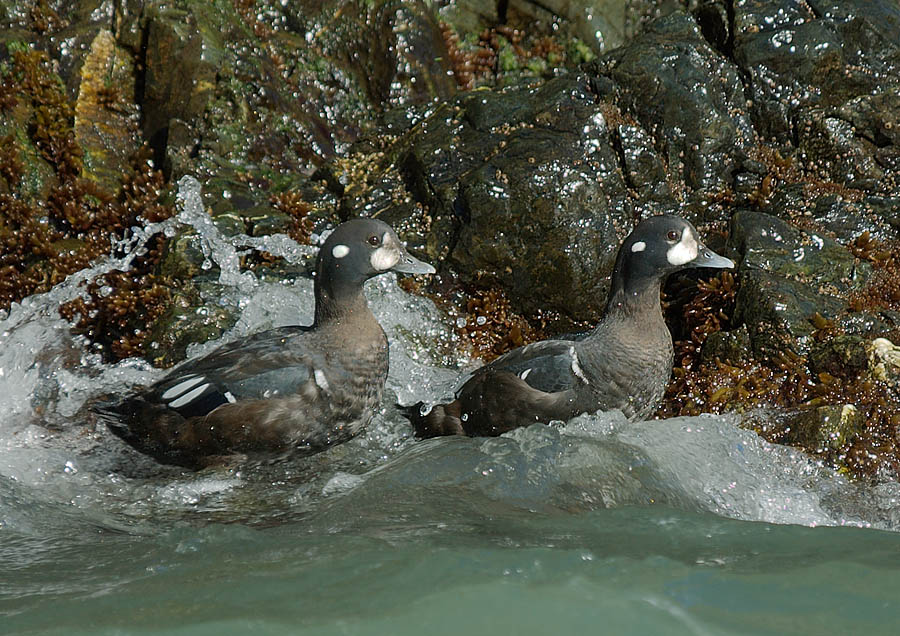 Горячие источники Гранд каньона
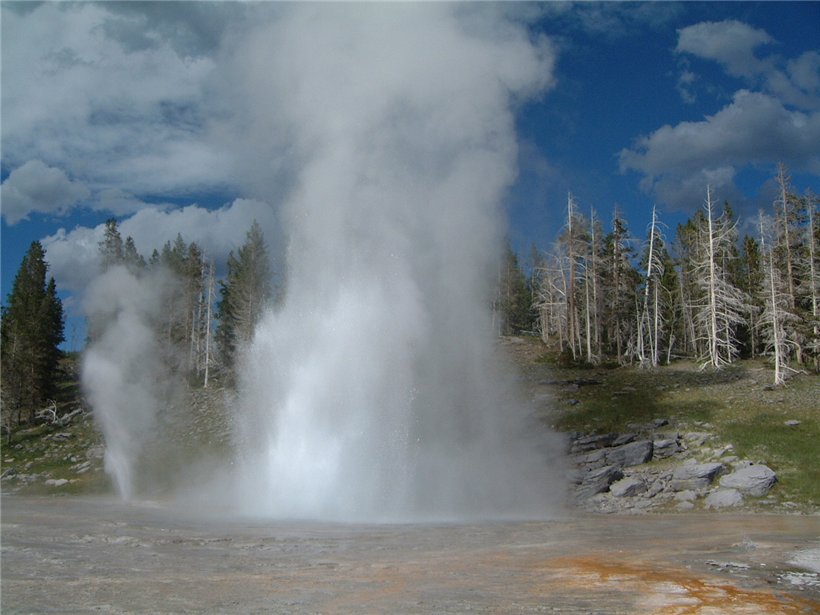 Парк знаменит своими гейзерами. Их насчитывается здесь несколько сотен. Высота струи горячей воды Элькесиор достигает 90 м, Джайент -75 м, Гранд-гейзер - 60 м. Некоторые гейзеры фонтанируют через 16-20 часов (Гранд-гейзер), другие – через 7-15 дней. Каждые 7-8 часов на 15 минут «включается» гейзер Риверсайд. У некоторых гейзеров от одного извержения до другого проходят месяцы и даже годы.
Гейзерная долина Огненной реки
Гейзер Олд Фейтфул («Старый служака») извергается каждые 65 минут
Тепло Земли – удивительные гейзеры Йеллоустона.
Самый знаменитый гейзер Элькесиор
Его извержения представляют незабываемое зрелище. Вот что пишут о нём географы В. Агибалова и В. Виленкин: «В окружении крутых скалистых берегов лежит озеро. Его голубоватая поверхность беспрестанно волнуется. Над озером висят облака пара. И вдруг неожиданно из глубины, ближе к центру озера, поднимается как бы светящийся конус пара. С глухим шумом он превращается в облако, между тем как струя воды поднимается всё выше и выше. Через несколько секунд из глубины озера появляются ещё более мощные облака пара. Постепенно всё озеро начинает волноваться: мощные волны с вспененными верхушками с шумом плещутся от берега, облака пара делаются плотнее, шум и гул внушительнее – и вдруг в один момент всё озеро подбрасывается вверх в виде громадного столба воды, достигающего 80 метровой толщины и до 100 метров высоты; облака пара поднимаются на 300 метров и более.
Гейзер «Большой Фонтан» извергается каждые 9-15 часов
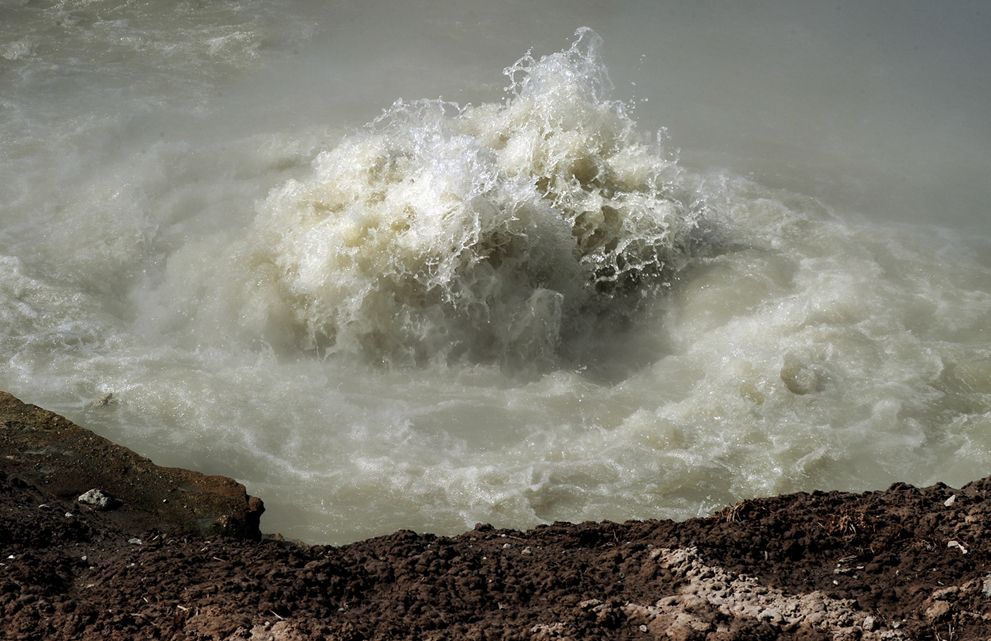 А вот как тот же гейзер описывает Н. Верзилин; « Озеро вызывает ужас у путешественников. Вокруг него заострённые скалы. В середине постоянно кипит тёмная вода. Из 60 метровых скал вылетают облака пара. Неожиданно раздаётся глухое рычание. Вода, изливающаяся сначала конусом, с диким рёвом и визгом поднимается затем гигантский столб вверх».
Мамонтовы горячие источники
Цветные Горшки – грязевые вулканы
 В большом цветном горшке постоянно кипит густая белая и 
   розовая масса.
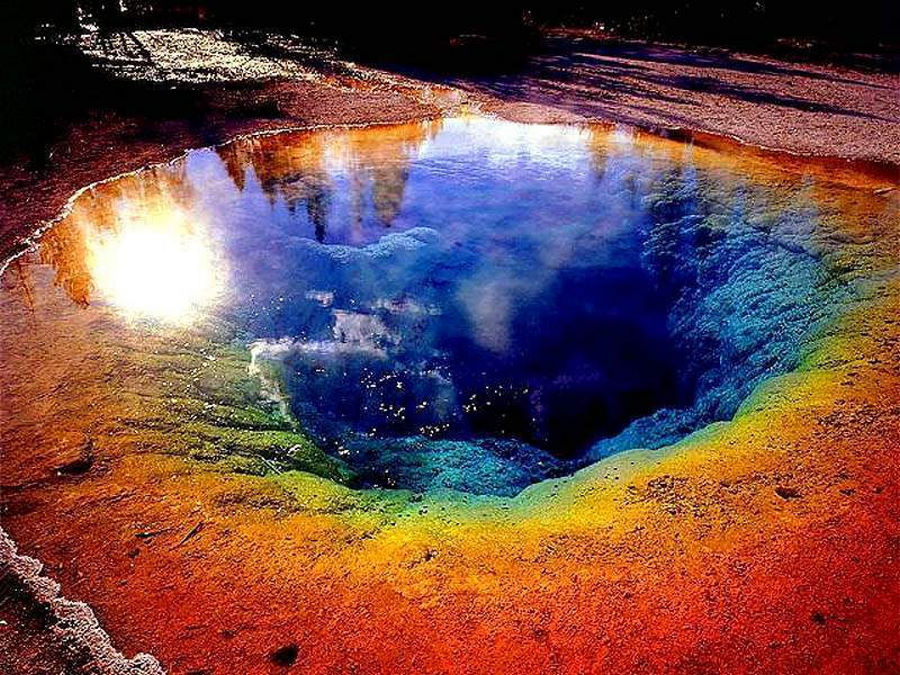 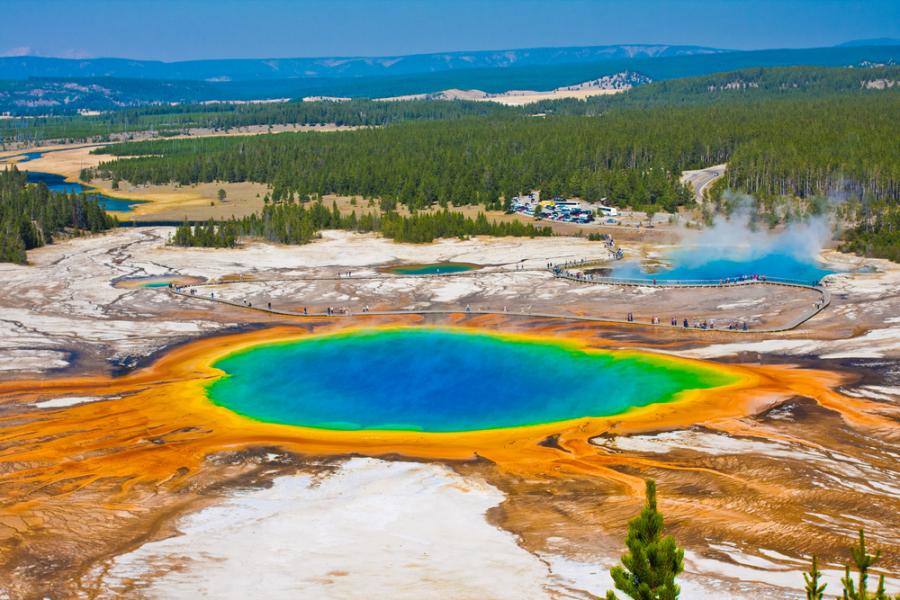 Есть «горшки» с золотисто-желтой, кроваво-красной , фиолетовой, белоснежной массой.
Радужные озера Йеллоустона раскрашены газами и микробами.
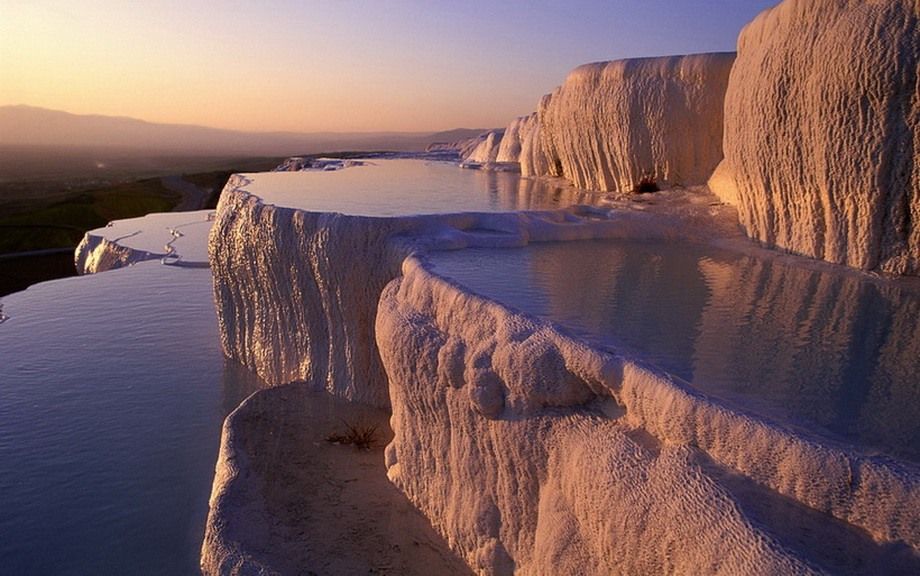 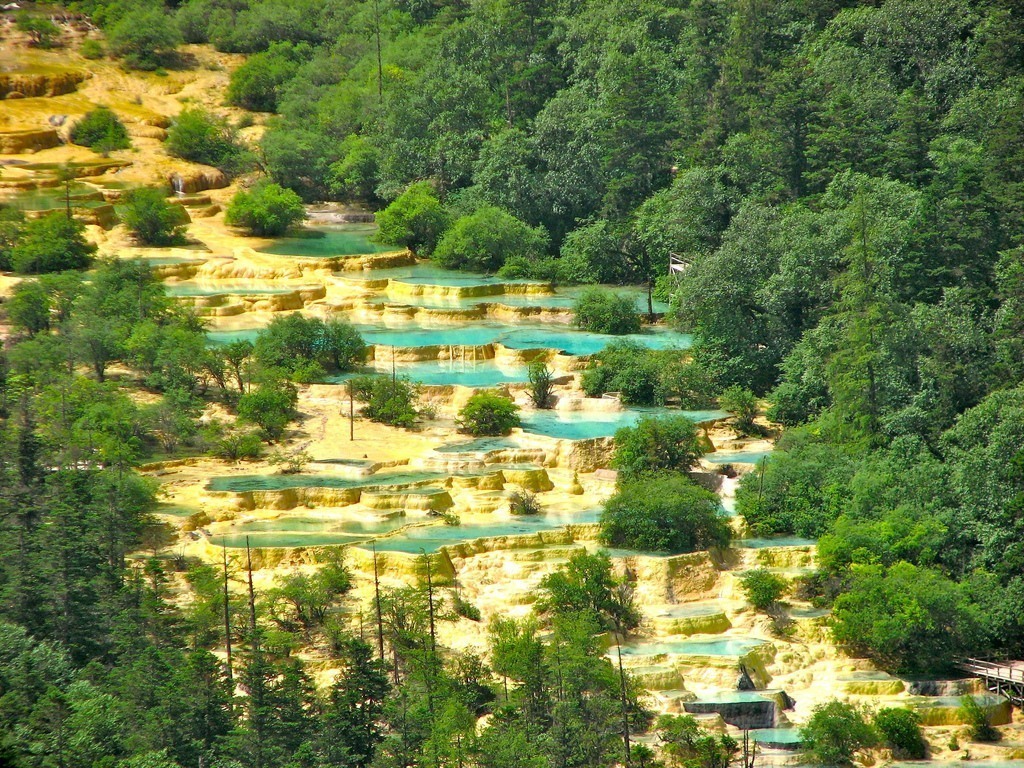 Террасы Юпитера представляют собой гигантские ступени, спускающиеся по склонам. На ступенях расположено много водоёмов самой разнообразной формы, размера и температуры воды.
Воды гейзеров откладывают на поверхности земли гидратированную окись кремния, так называемый гейзерит, который белее выпавшего снега. На территории парка встречаются и травертоновые террасы неподалёку от северного въезда в парк. Они представляют собой гигантские «лестницы».
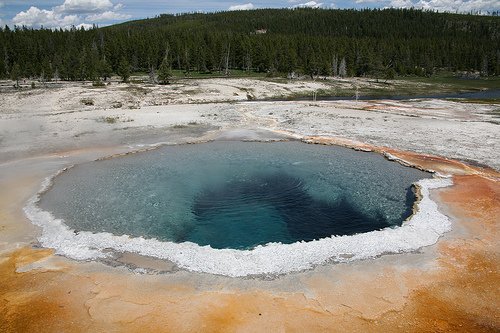 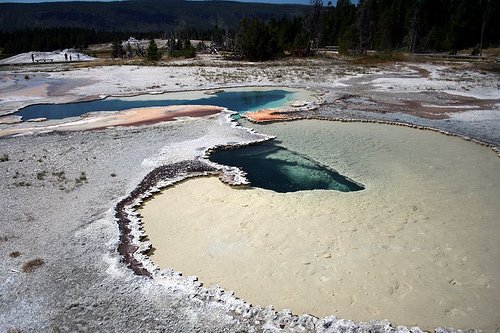 «Вся земля парка ещё не остыла после гигантской ломки, трясений, вулканических взрывов, какие были тут 50 млн лет назад. Расплав магмы подходит в Йеллоустоне к земной коре  ближе чем на 2 км. Подземные воды кипят, рвутся наружу, и по всему парку -  на склонах гор, в глубине леса, у ледяной кромки озер – клубится пар. Весь парк, если глянуть с места повыше, - в белых султанах».        /В. Песков/
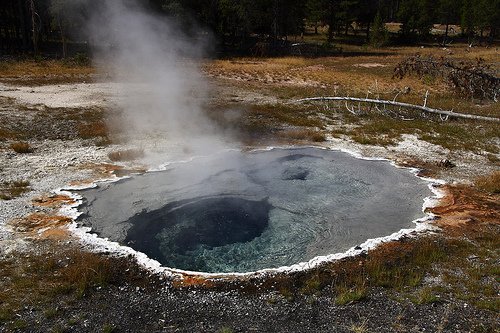 Проблемы медведей и их решения
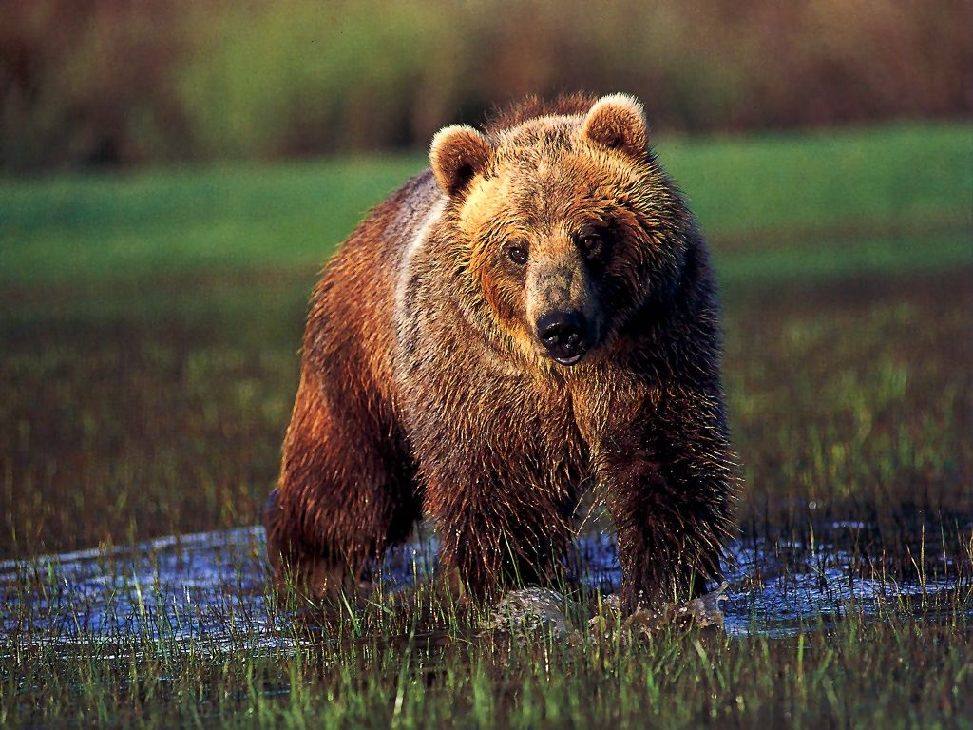 Чёрные медведи и гризли встречаются повсюду: на дорогах, возле кемпингов. Здесь появилась даже особая группа медведей, которая может существовать только за счёт человека. Кормить животных посетителям парка не разрешается, но туристы иногда нарушают правило. Поэтому в парке не так уж и легки случаи нападения медведей на человека. Если какой-нибудь из зверей проявляет постоянную агрессивность, его ловят и в сетке подвешенной к вертолёту, выдворяют из парка. А посетителей предупреждают: «Любуйтесь медведями из далека», «если некуда деться, лезьте на дерево», «не кормите медведей».
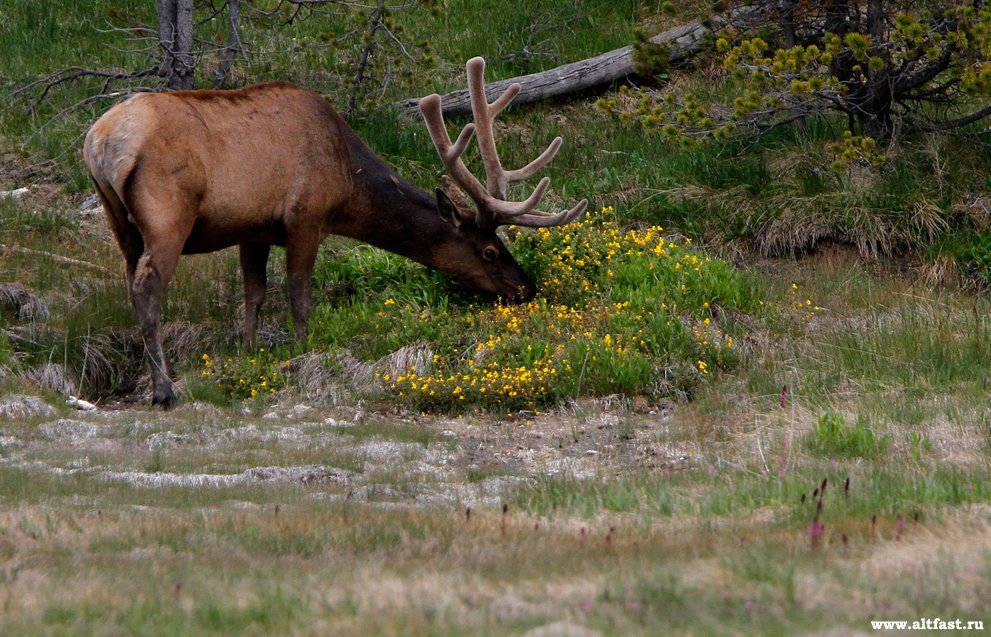 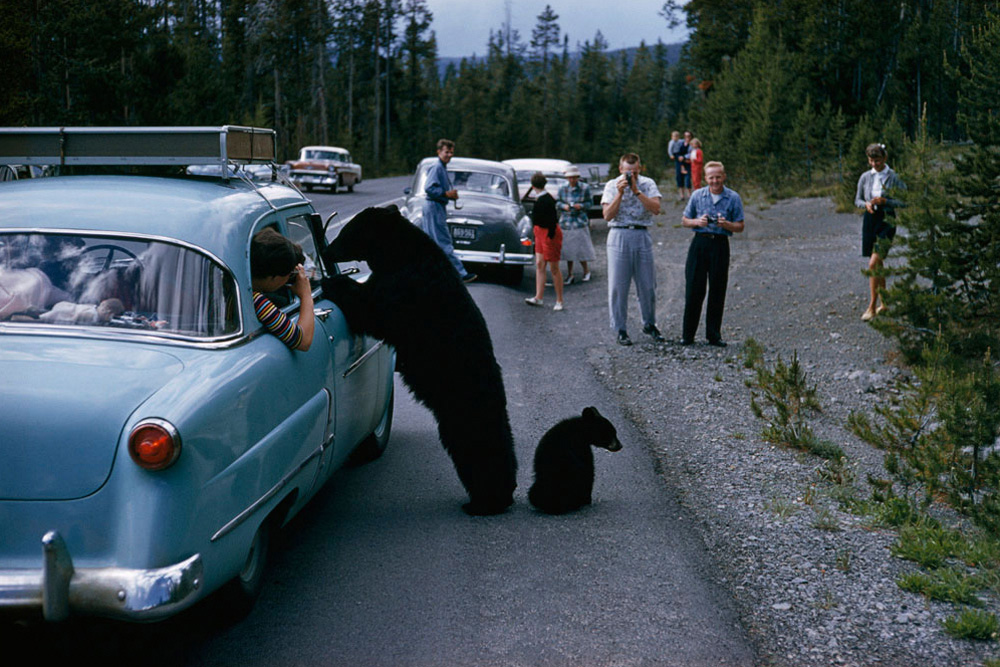 Охота в парке запрещена. 
Браконьеры наказываются строго: 500 долларов – штраф, 
 конфискация снасти, автомобиля, ружья. 
 Однако  зимой половина оленей парка спускается гор в долины. 
Вот тут их и поджидают охотники.
Всемирные проблемы
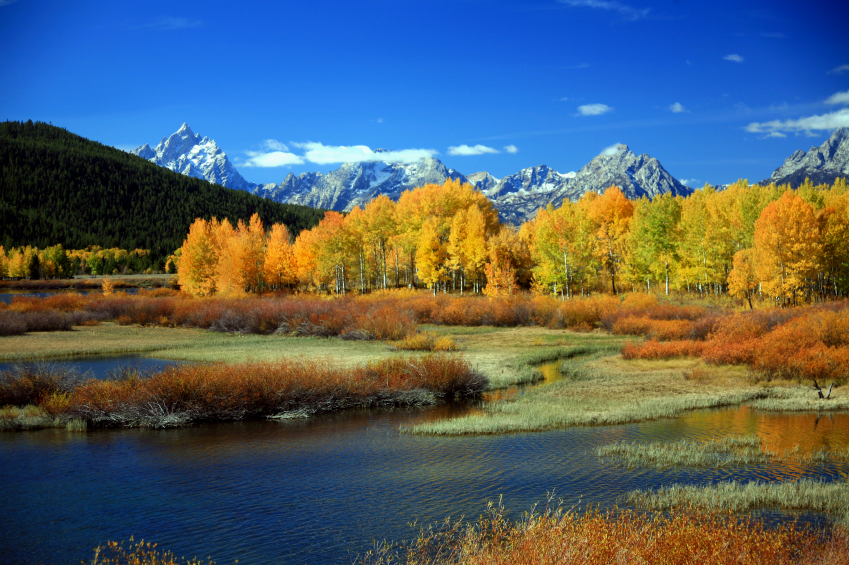 Повышенная популярность национальных парков   вылилась в проблему. Поэтому в дополнение к основному акту об охране природы этой заповедной зоны в 1894 году был издан новый закон «Об охране птиц и зверей в Йеллоустонском национальном парке и о мерах наказания за преступления, совершаемые в указанном парке». С 1886 года и в течении 30 лет на должность главного директора Йеллоустонского парка назначили военных.
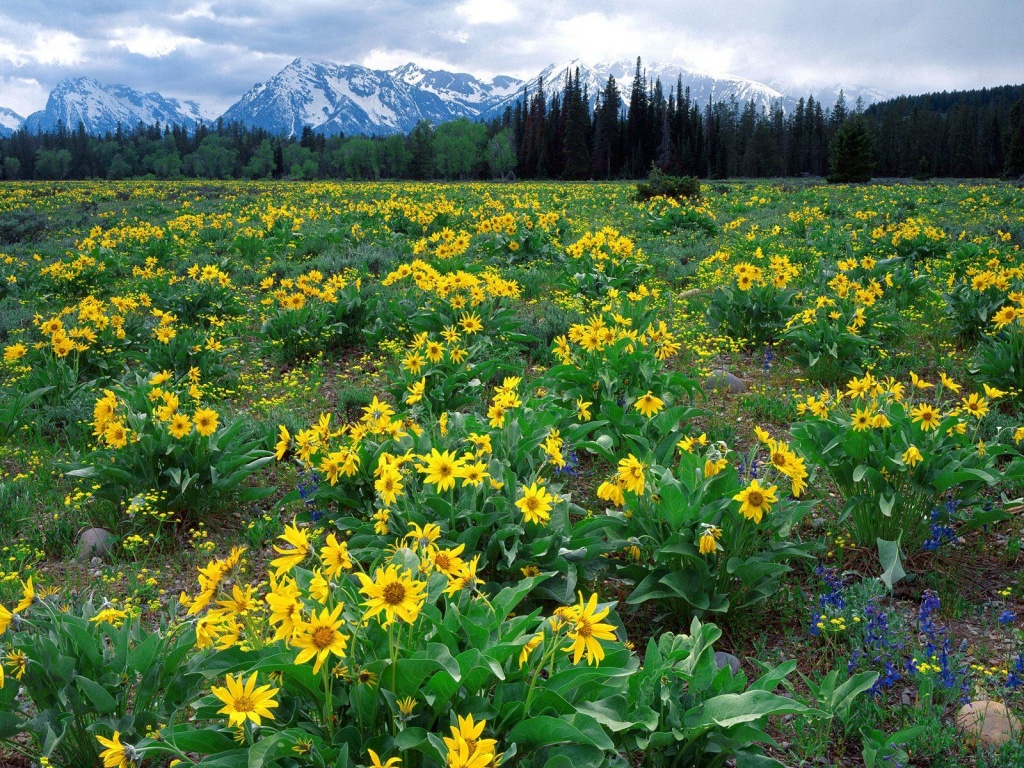 В 1945 году был опубликован Йеллоустонский региональный план, согласно которому национальные парки США подразделялись на три категории: 
  природные, исторические и рекреационные участки. 
  Внутри каждой категории выделялись шесть зон: участки интенсивного рекреационного использования, природного окружения вдоль дорог, особо выдающиеся участки природы, участки нетронутой природы, исторические и «культурные» местности.
Йеллоустонский парк был отнесён к первой категории парков. Полоса вдоль автомагистралей парка была отнесена к третьей зоне организацией широких коридоров. За пределами третьей начинается пятая зона.
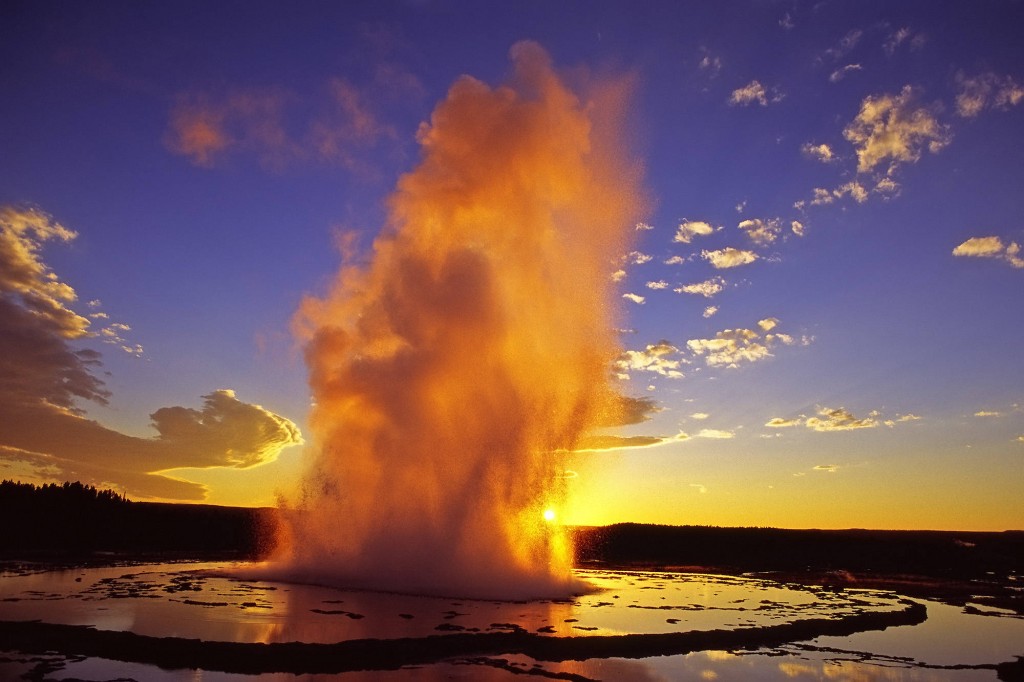 Проблемы национальных парков сейчас пытаются решить за счёт большой локализации зон интенсивного использования, а также направляя потоки туристов по строго определённым маршрутам. 
   Более того, принимаются нелогичные меры по выделению резерватов со строгим режимом на территории парков.
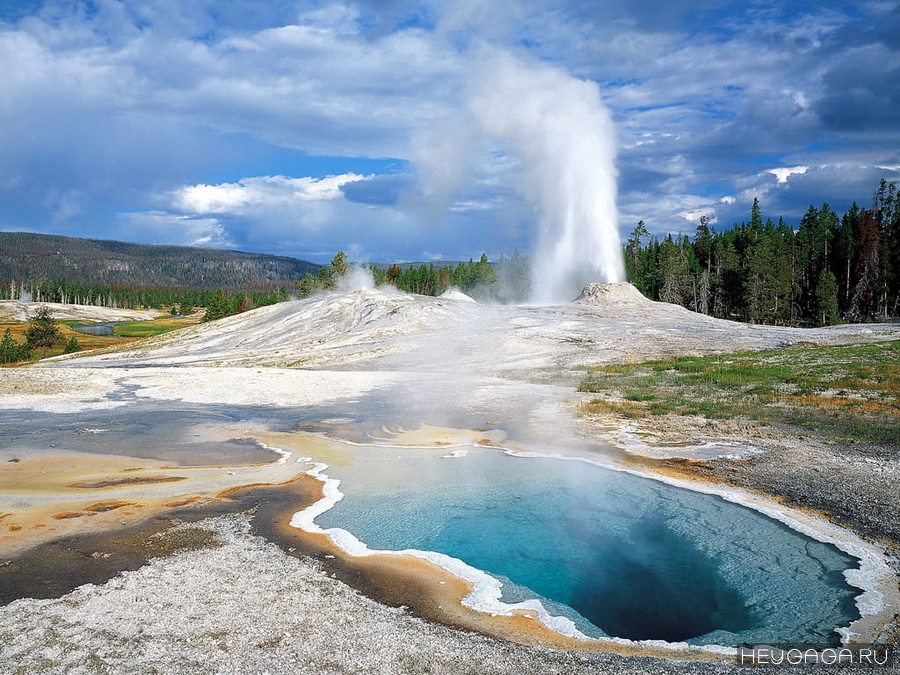 Террасы Юпитера
Террасы Юпитера
Магматические газы выделяют в окружающую среду много 
сероводорода,галогеноводорода, цианидов, углекислого газа и оксида серы. 
Эти вещества окрашивают парк в столь яркие краски
Башня Дьявола
В долине Обсидиановой реки
Фантастическая застывшая волна, образованная в результате водной эрозии около 190 млн лет назад
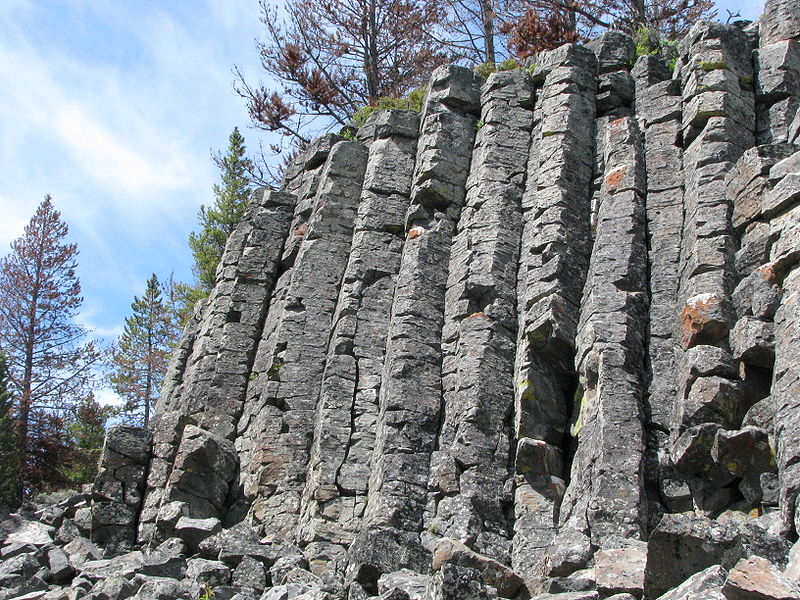 Столбы –скальные извержения из вулканического туфа
Причудливые останцы.
Палец Дьявола.
В горах, сложенных известняками, 
                образовались карстовые пещеры
Ковер трав субальпийских лугов
Живописное Озеро Йеллоустон  лежит в горной чаше на высоте 2135 метров
Гейзеритные озера
В парке 290 водопадов.
Самый высокий Нижний водопад на реке Йеллоустон – высотой 94 м
Национальный парк секвойя
Горное шоссе «Большая петля» –
дорога в Райский уголок природы.
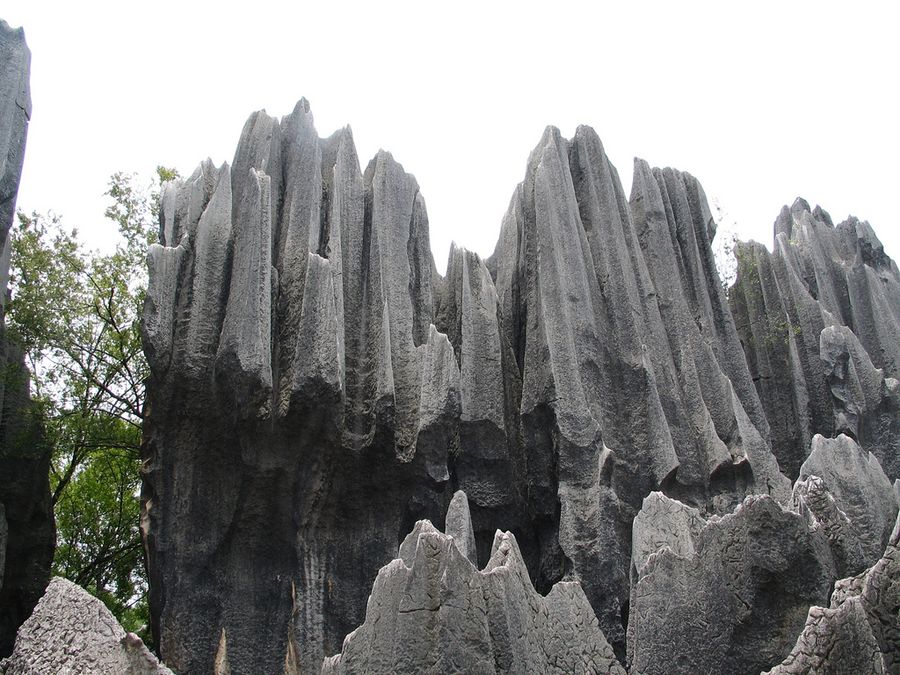 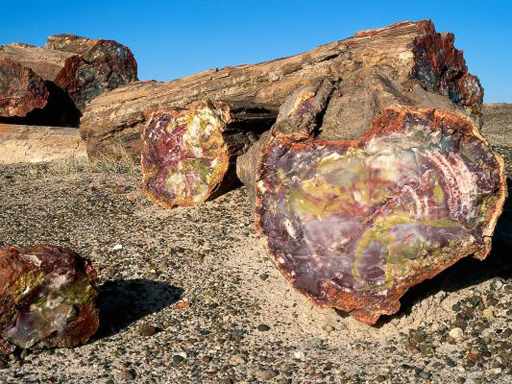 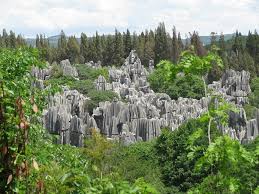 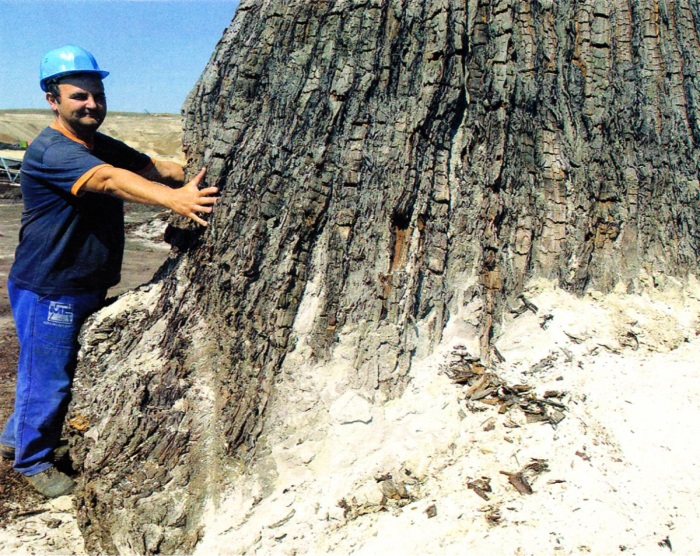 Крупнейший в мире окаменелый лес
Агатовый мост
Чудеса природы
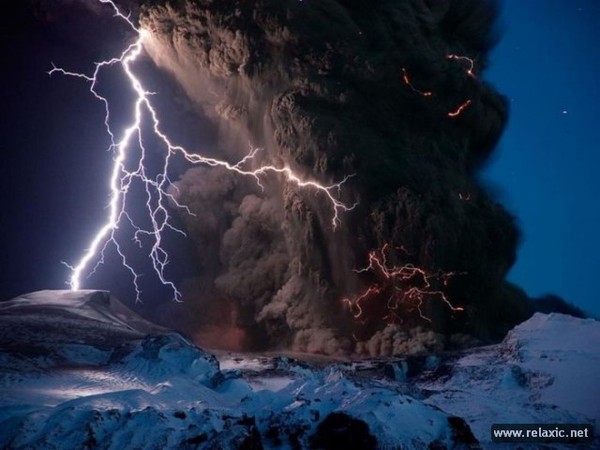 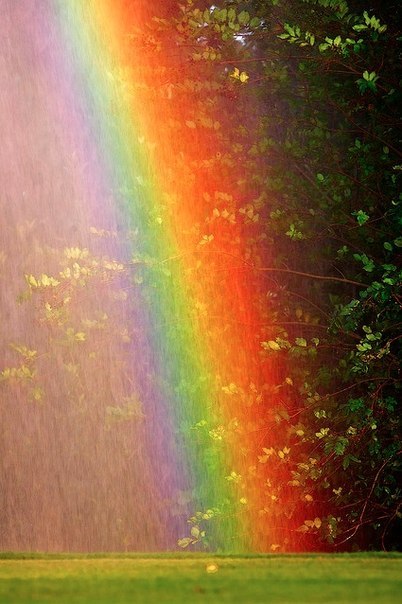 Рядом с раем расположен ад.